UČÍME SE S TABLETYaneb I NA VAŠEM, ALE PO NAŠEM
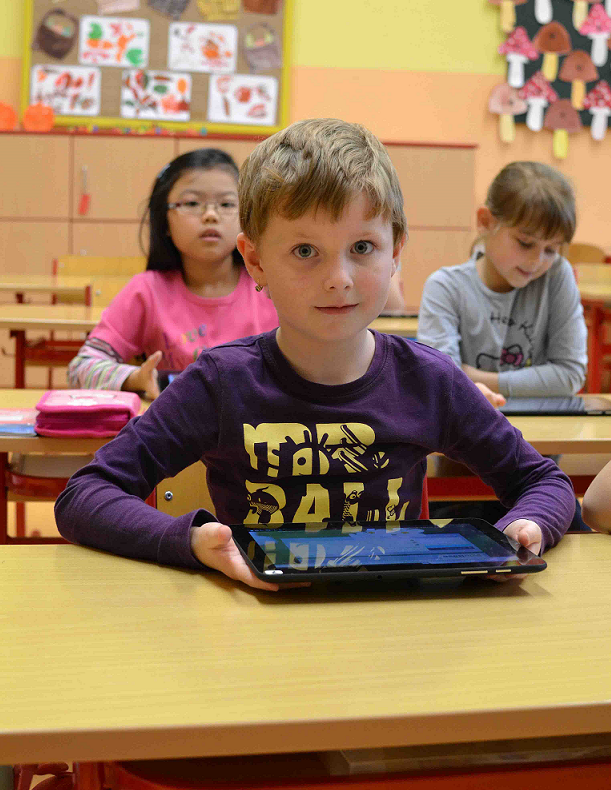 Mgr. Olga Vejvodová
UČÍME SE S TABLETY aneb I NA VAŠEM, ALE PO NAŠEM
Vzdělávací oblast: Jazyk a jazyková komunikace
Předmět: Český jazyk
Ročník: 2.
Téma: Vyvození psaní Y po souhláskách pravopisně tvrdých
Cíl hodiny: Procvičení probrané látky – slova nadřazená,                                      podřazená a souřadná; 
                       Nová látka - souhlásky pravopisně tvrdé
Metody: Hraní rolí; Skupinová práce – vyvození pravidla
Aplikace: EduBase; MutiPoint Server 2011, Open Sankoré
Pomůcky: Tablety či dotykové telefony - školní i soukromé (nezáleží na operačním systému, velikosti či značce)
METODA HRANÍ ROLÍ
Tablety slouží jako rozstříhané kartičky, kdy se hledají skupiny
Každý žák má vlastní mobilní zařízení s jiným slovem
Úkolem žáků je najít své družstvo
Žáci se pohybují po třídě s tabletem  
Ve družstvu má každý svojí roli a úkol
Celé družstvo se představí ostatním 

Program EduBase
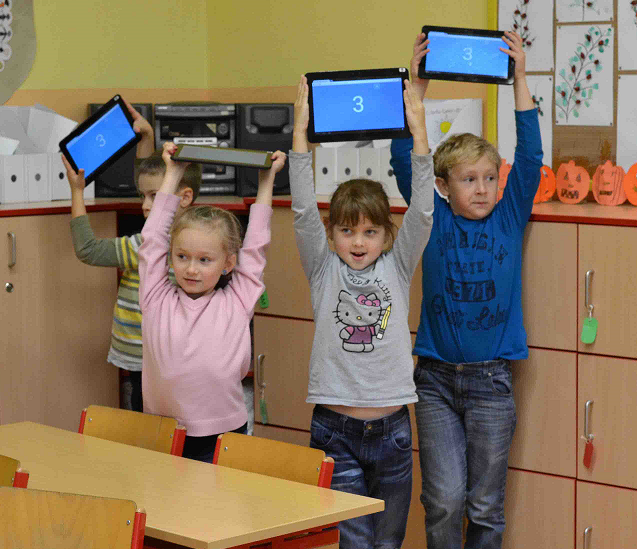 HRANÍ ROLÍ
Procvičení slov významem nadřazených a podřazených, slova souřadná

1. úkol:
Přečti si slovo na svém zařízení, najdi skupinu, do které patříš.
2. úkol:
V rámci svého družstva rozhodněte, kdo má slovo nadřazené, kdo slova podřazená
3. úkol:
Žák s nadřazeným slovem si stoupne, žáci s podřazenými slovy si pod něj sednou.
4. úkol:
Každé družstvo se představí
EduBase na tabletech
Program EduBase
METODA VYVOZENÍ PRAVIDLA
Žáci jsou rozděleni do skupin dle předchozí aktivity
Každá skupina má jedno dotykové zařízení
Ve skupině si žáci rozdělí role – manažer, zapisovatel, prezentátor 
Žáci pracují samostatně ve skupině
Po vyvození pravidla následuje prezentace každé skupiny, zápis do sešitu a ověření v praxi

Programy MultiPoint Server 2011 a Open Sankoré
VYVOZENÍ PRAVIDLA
1. úkol:
Přesuňte k sobě slova, která obsahují Y.
2. úkol:
Na papír napište písmena, která jsou před písmenem Y.
3. úkol:
Seřaďte tato písmena podle abecedy.
4. úkol:
Odprezentujte svá písmena a zapište je do sešitu.
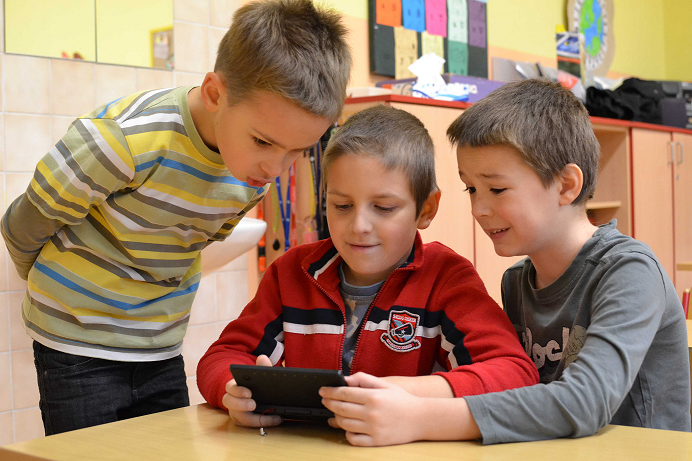 Psaní Y po tvrdých souhláskách
Tablety žáků
UČÍME SE S TABLETY aneb I NA VAŠEM, ALE PO NAŠEM
Jedničky s tablety


Učíme se s tablety